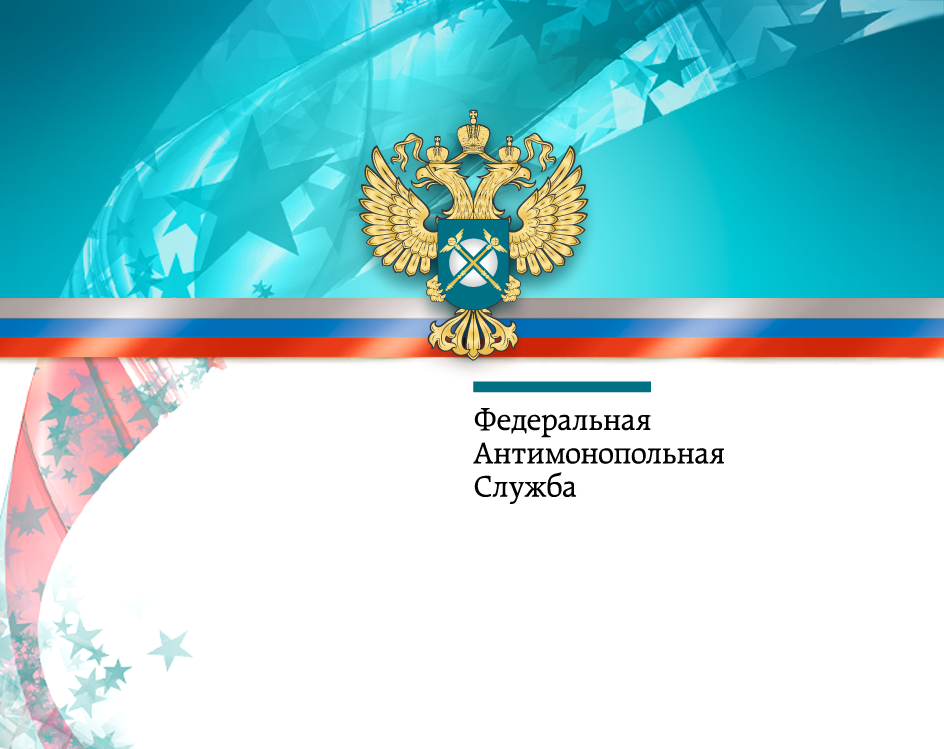 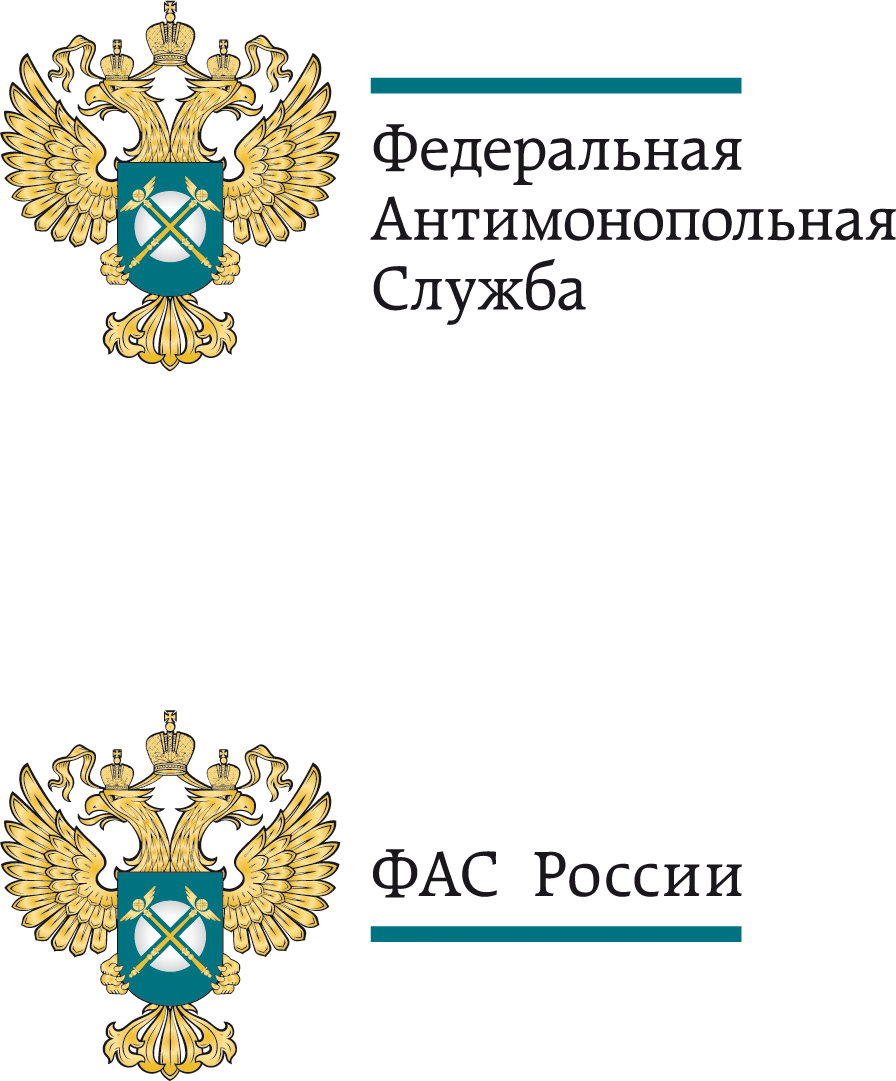 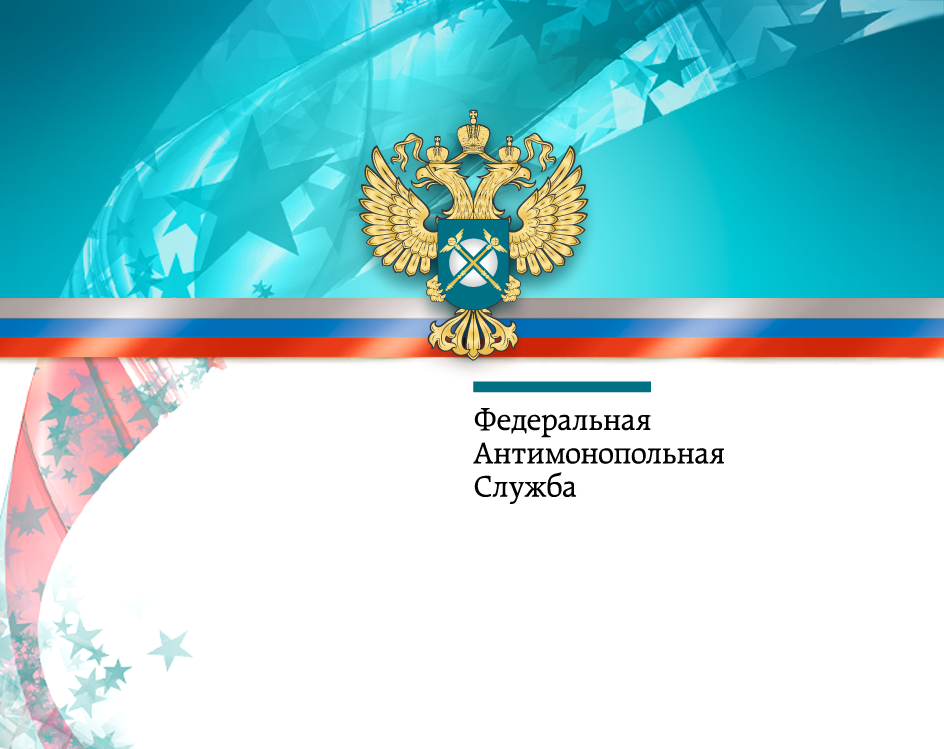 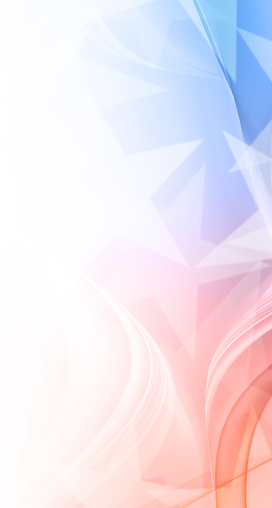 Выявлено фактов нарушений антимонопольного законодательства за 2017 год
______________________________________________________________________________________________________________________________
37%
Статья 10 - злоупотребление хозяйствующим субъектом доминирующим положением;

Статья 11 - ограничивающие конкуренцию соглашения хозяйствующих субъектов;

Статья  14.1 - недобросовестная конкуренция путем дискредитации;

Статья 14.2 -недобросовестная конкуренция путем введения в заблуждение;

Статья 14.6 - недобросовестная конкуренция, связанную с созданием смешения;

Статья 14.8 – иные формы недобросовестной конкуренции;

Статья 15 - ограничивающие конкуренцию акты и действия (бездействие) органов власти, иных осуществляющих функции указанных органов или организаций, организаций, участвующих в предоставлении государственных или муниципальных услуг, а также государственных внебюджетных фондов, Центрального банка Российской Федерации;

Статья 16 - ограничивающие конкуренцию соглашения или согласованные действия органов власти, иных осуществляющих функции указанных органов или организаций, а также государственных внебюджетных фондов, Центрального банка Российской Федерации;

Статья 17 - антимонопольные требования к торгам, запросу котировок цен на товары, запросу предложений;

Статья 17.1 - особенности порядка заключения договоров в отношении государственного и муниципального имущества.
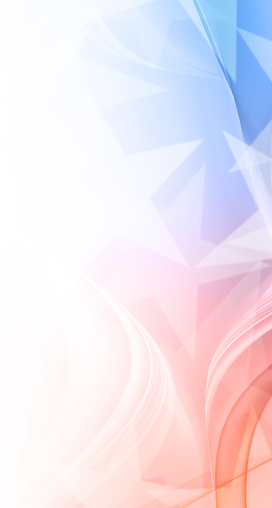 Выявлено фактов нарушений антимонопольного законодательства за 1 полугодие 2018 года
______________________________________________________________________________________________________________________________
Статья 10 - злоупотребление хозяйствующим субъектом доминирующим положением;

Статья 11 - ограничивающие конкуренцию соглашения хозяйствующих субъектов;

Статья  14.1 - недобросовестная конкуренция путем дискредитации;

Статья 14.2 -недобросовестная конкуренция путем введения в заблуждение;

Статья 14.6 - недобросовестная конкуренция, связанную с созданием смешения;

Статья 14.8 – иные формы недобросовестной конкуренции;

Статья 15 - ограничивающие конкуренцию акты и действия (бездействие) органов власти, иных осуществляющих функции указанных органов или организаций, организаций, участвующих в предоставлении государственных или муниципальных услуг, а также государственных внебюджетных фондов, Центрального банка Российской Федерации;

Статья 16 - ограничивающие конкуренцию соглашения или согласованные действия органов власти, иных осуществляющих функции указанных органов или организаций, а также государственных внебюджетных фондов, Центрального банка Российской Федерации;

Статья 17 - антимонопольные требования к торгам, запросу котировок цен на товары, запросу предложений;

Статья 17.1 - особенности порядка заключения договоров в отношении государственного и муниципального имущества.
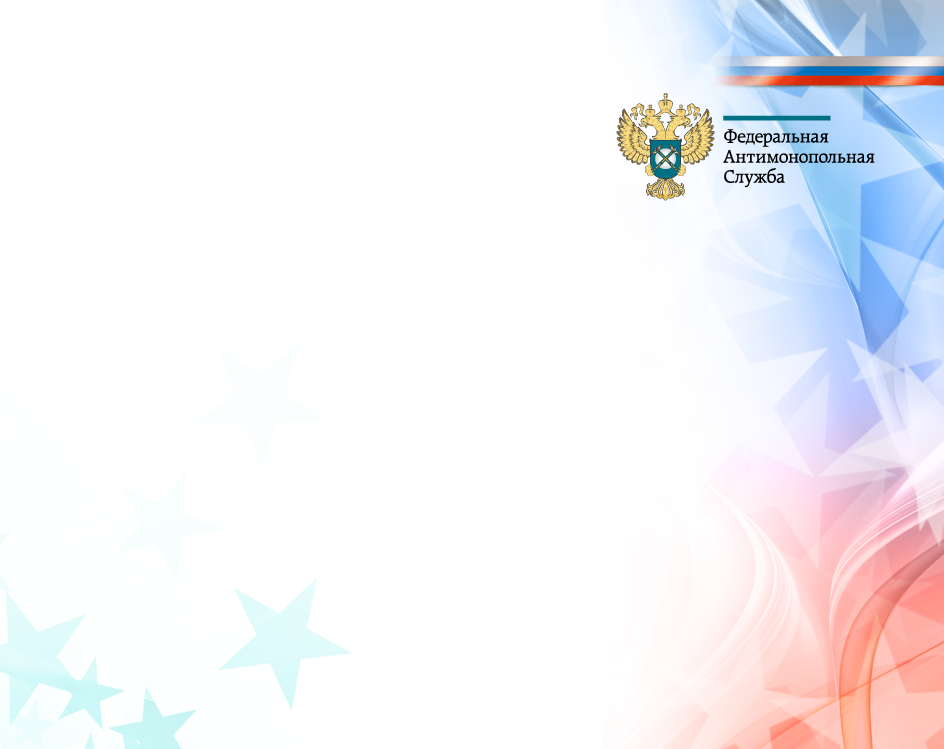 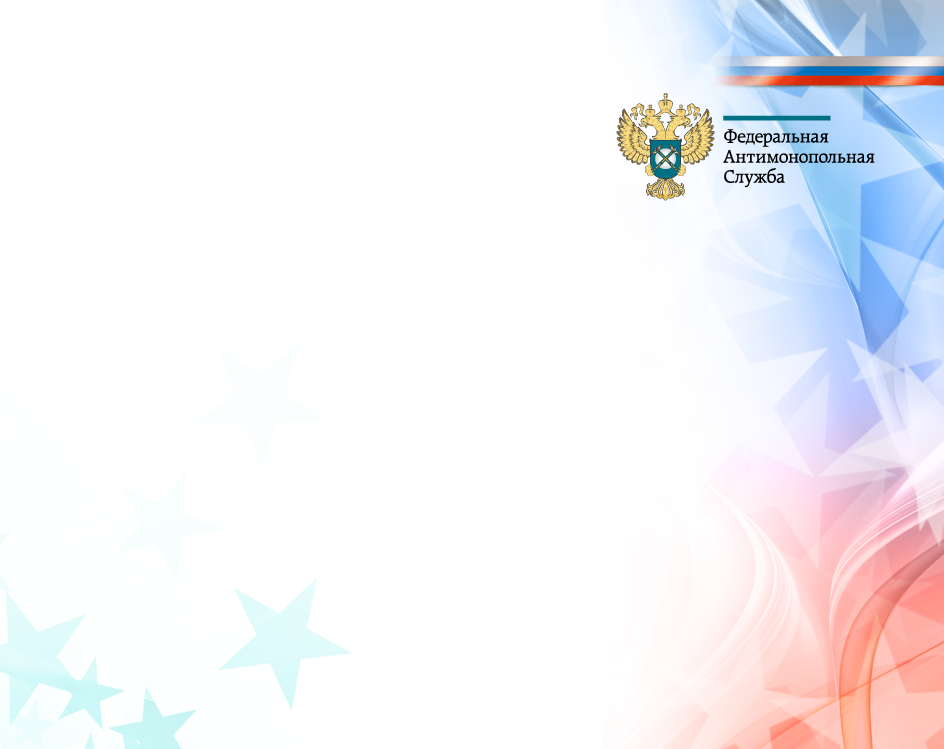 Сравнительный анализ квалификации нарушений антимонопольного законодательства
Товарные рынки, на которых допущены нарушения антимонопольного законодательства
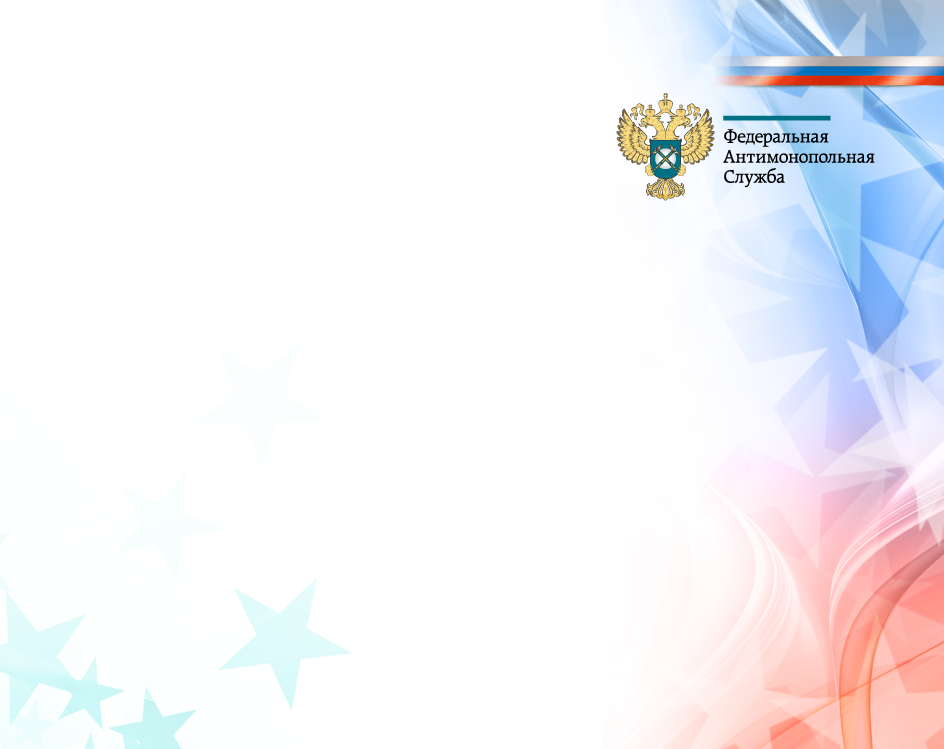 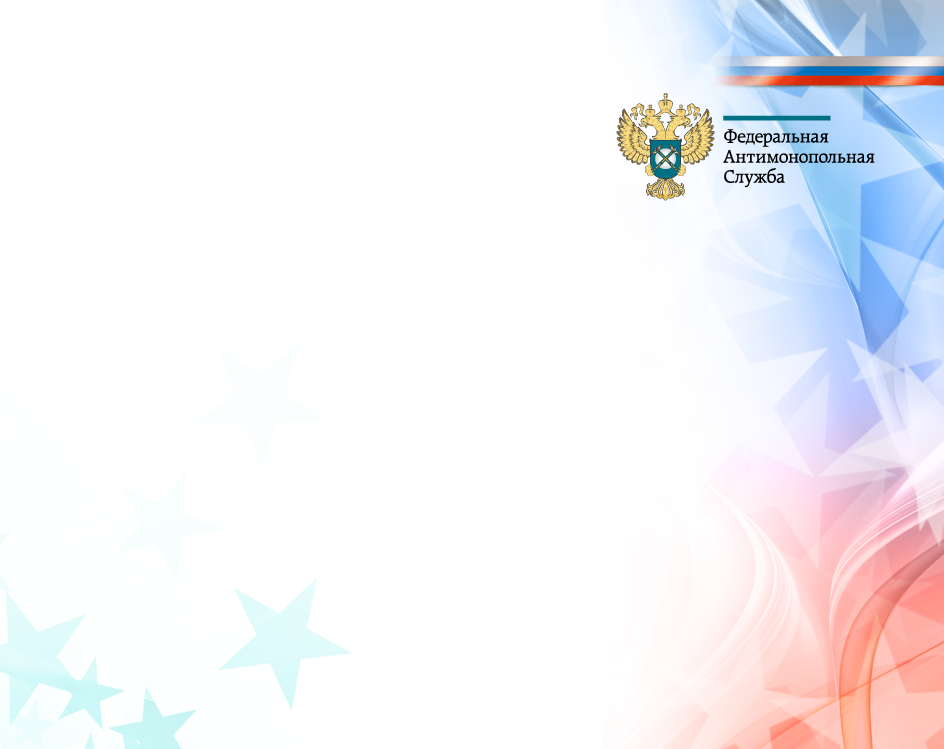